Всеукраїнський інтерактивний конкурс «МАН-Юніор дослідник»
Геноцид  як феномен ХХ  століття                  Тема : Трагедія ромів в роки  Другої світової  війни.
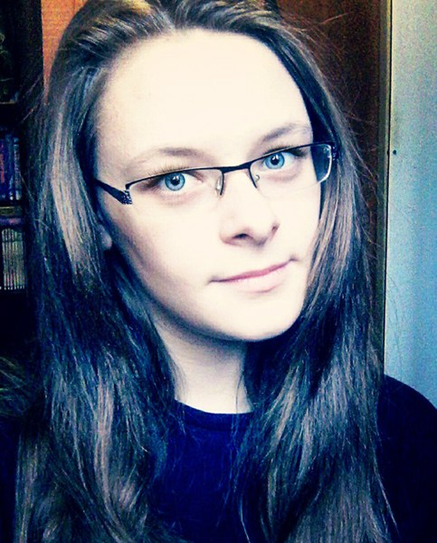 Робота учениці 10-А класу
 Мереф′янської загальноосвітньої
 школи І-ІІІ ст. №6 
Харківської районної ради
 Харківської області
Кравченко  Олександри
Вчитель історїї
Мереф′янської  загальноосвітньої 
 школи  І-ІІІст. №6
Харківської районної ради 
Харківської області
 Безноско Олена Валеріївна 
спеціаліст вищої кваліфікаційної категорії,
методист
Об’єктом  дослідження даного проекту є діяльність нацистів стосовно ромів в період з 1939-1945 роки .
Предмет дослідження Трагедія ромів в роки  Другої світової  війни.                  
 Мета дослідження: вивчити і науково обгрунтувати, що політика  переслідувань ромів   в роки Другої світової війни на Харківщині була складовою загальної політики націонал-соціалістів зі знищення євреїв, гомосексуалістів, невиліковно хворих, наркоманів, психічно хворих і політичних опонентів. на теренах Німеччини, країн-союзників Третього Рейху й окупованих країн.
Завдання даного проекту:
1) Охарактеризувати особливості геноциду нацистського режиму в Україні та на Харківщині;
2) визначити наслідки нацистської політики параймос щодо ромів
.
ПІД ЧАС РОБОТИ НАД ПРОЕКТОМ
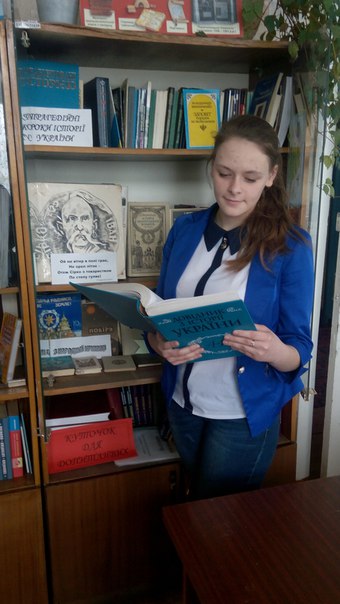 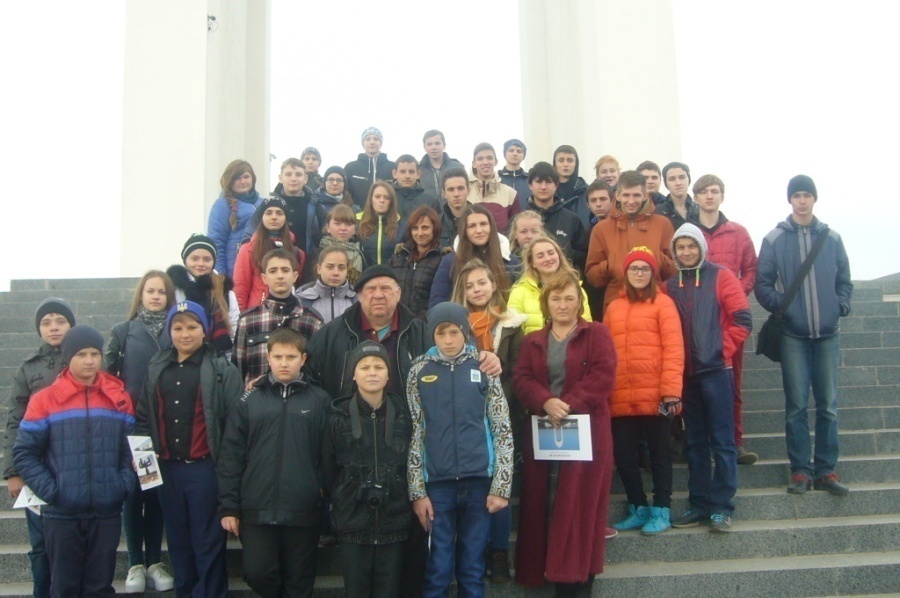 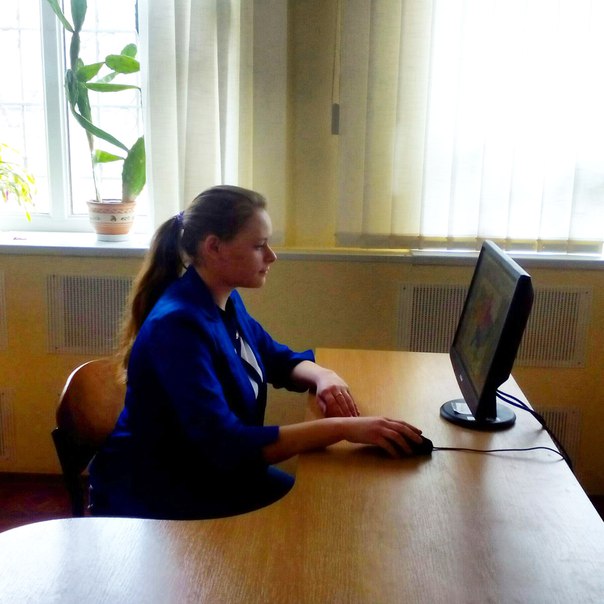 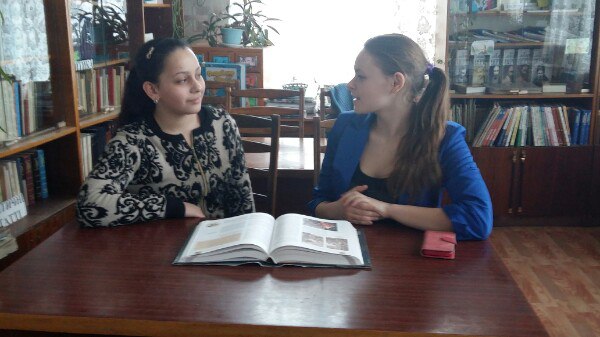 Робота в міській бібліотеці
 Аналіз інтернет ресурсів.
Екскурсія до Дробицького Яру.
Бесіда з представниками ромського етносу
Геноцид – це цілеспрямовані дії з метою знищення повністю або частково окремих груп населення чи  цілих народів за національними, етнічними, расовими або релігійними мотивами.
	До таких дій, згідно до Конвенції ООН, належать:
а) вбивство членів цієї групи;b) нанесення тяжких тілесних або психічних ушкоджень членам такої групи;c) навмисне створення членам групи життєвих умов, які розраховані на повне або часткове знищення групи;d) дії, розраховані на унеможливлення народження дітей в середовищі групи;е) насильницька передача дітей цієї групи іншій групі.
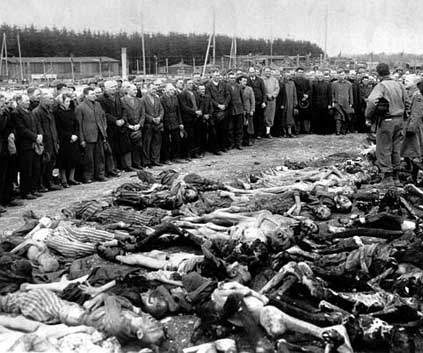 (Геноцид евреїв.https://www.google.com.ua/search.)
Р. Лемкін був ініціатором  визначення поняття «геноцид» як злочин,  що порушує норми міжднародного права

В 1945 р. Цей термін було  вперше вжито в юридичній практиці – на Нюрнбергському процесі

Конвенцію про запобігання злочину геноциду та покарання за нього  ухвалили в грудні 1948 року.

 Конвенція про геноцид майже не мала серйозного резонансу в міжнародних відносинах аж до 1990-х років
Рафаель Лемкін.
(http://www.istpravda.com.ua/articles/2015/10/15/148576/view_print)
Історія ХХ ст. зафіксувала чимало прикладів застосування політики геноциду в світі
Геноцид вірмен.( 1915-1923рр.)
Геноцид євреїв.(1933—195рр.)
Голодомор в Україні. (1932—1933рр.)
Геноцид сербів. (1941—1945рр.)
Геноцид африканского населення  у Дарфурі.(2003 р. )
Геноцид в Руанді.(1994 р.)
Геноцид ромів.(1935–1945 рр.)
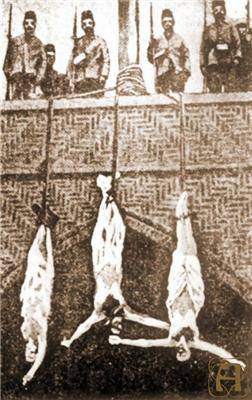 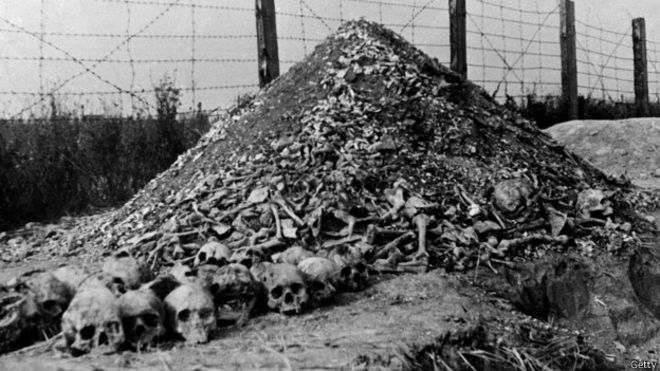 Геноцид вірмен.( 1915-1923рр(http://www.k-istine.ru)
(Наслідки геноциду в Руанді. https://www.google.com.ua/search
Що означає "Параи́мос"? А "Самударипен"? А про "Калі Траш хто-небудь чув? Найменше дослідженно  геноцид ромів.
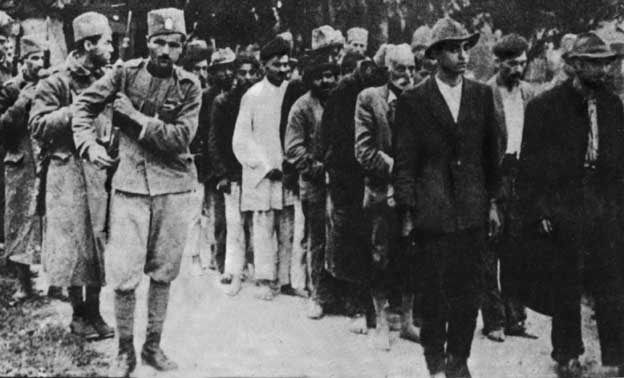 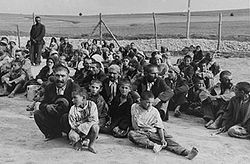 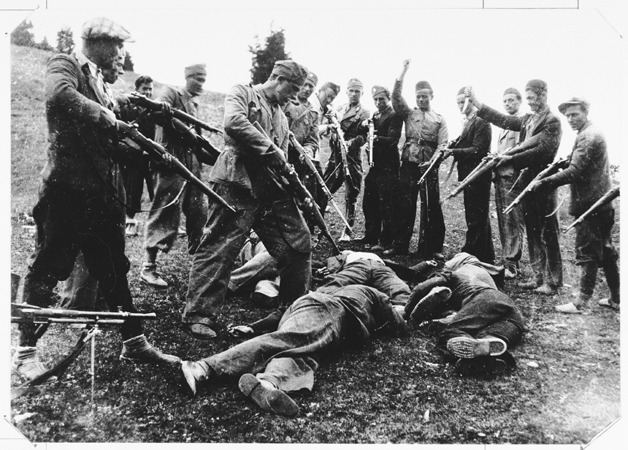 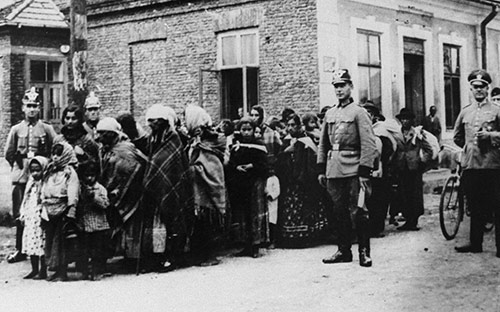 (https://www.google.com.ua)
(http://pro-vincia.com.ua)
Цигани-ідеальний об’єкт для нацистських медичних дослідів в таборах смерті Треблинка, Собибор, Аушвиц, Бухенвальд,Дахау та ін
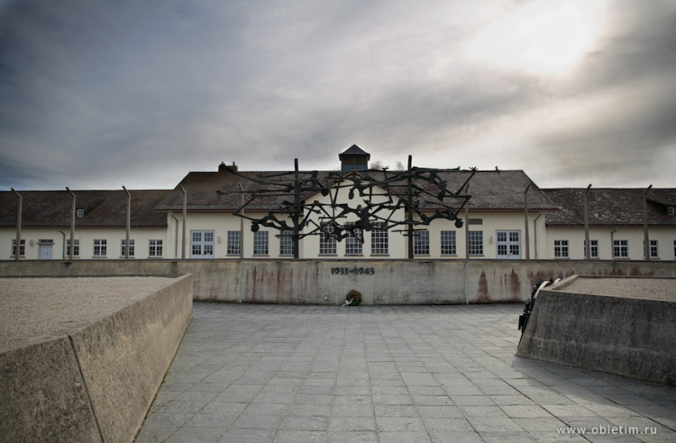 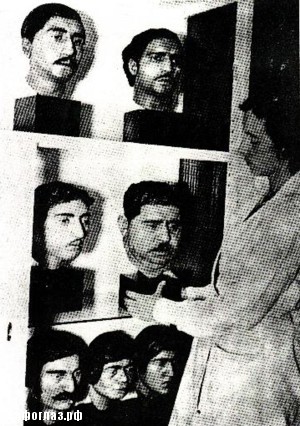 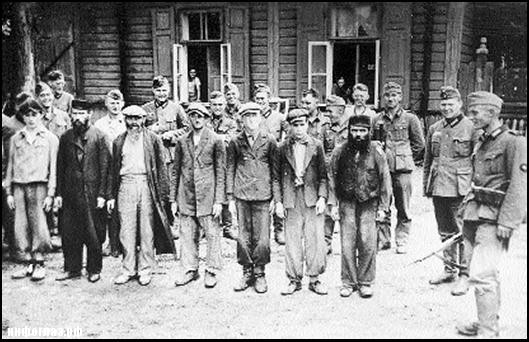 http://www.obletim.ru
https://www.google.com.ua/search
http://persha.kr.ua
За данними останніх досліджень, кількість жертв геноциду ромів складає 200000 — 1 500 000 чоловік. Кількість пострадавших — ще більше.
В Естонії було знищено близько 97% циган.
У Латвії  близько 50% циган.
В Хорватії  близько 90% циган.
У Польщі близько 70% циган (по Кенрика і Паксон). 
В СРСР, на окупованих територіях, було знищено до 50% циган (по Безсонову).
Відомі роми жертви політики геноциду.
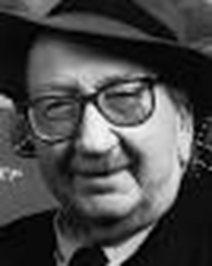 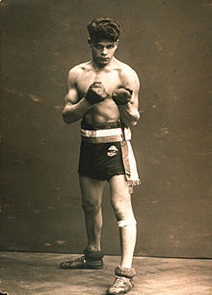 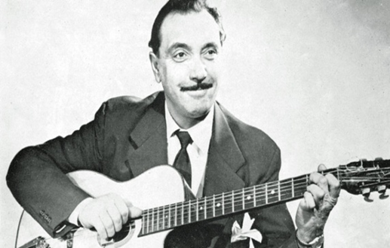 Джанго Рейнхардт
Матео Максимов
Іоганн Тролльманн
https://ru.wikipedia.org/wiki/Максимов,_Матео
https://ru.wikipedia.org/wiki/Рейнхардт,_Джанго)
(https://ru.wikipedia.org/wiki/Тролльман,_Иоганн_Вильгельм)
Місця масового вбивства ромів на теренах України за часів нацистської окупації. У  роки  II Світової  війни було знищено понад 10 тисяч українських циган.
Данні про знищення ромів по Харківській області.
Роботи по дослідженню  геноциду ромів в роки  Другої Світової війни.
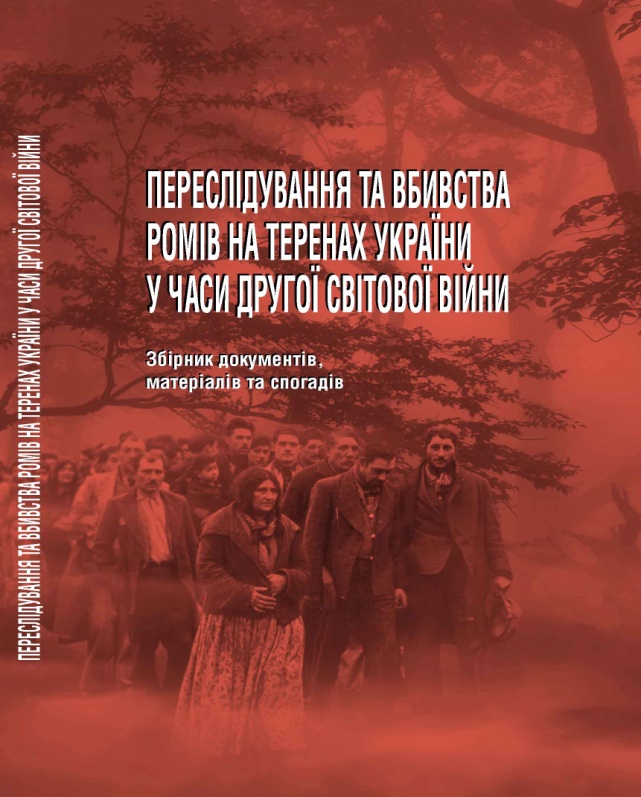 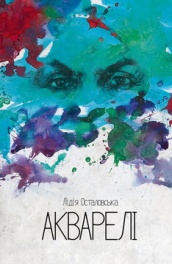 (http://bukvoid.com/ua)
(http://www.holocaust.kiev.ua)
(http://gypsy-life.net/history-main4.htm)
2 серпня в Європі Днем пам’яті геноциду ромів. У 2004 р. Україна долучила цей день до державного переліку пам’ятних дат
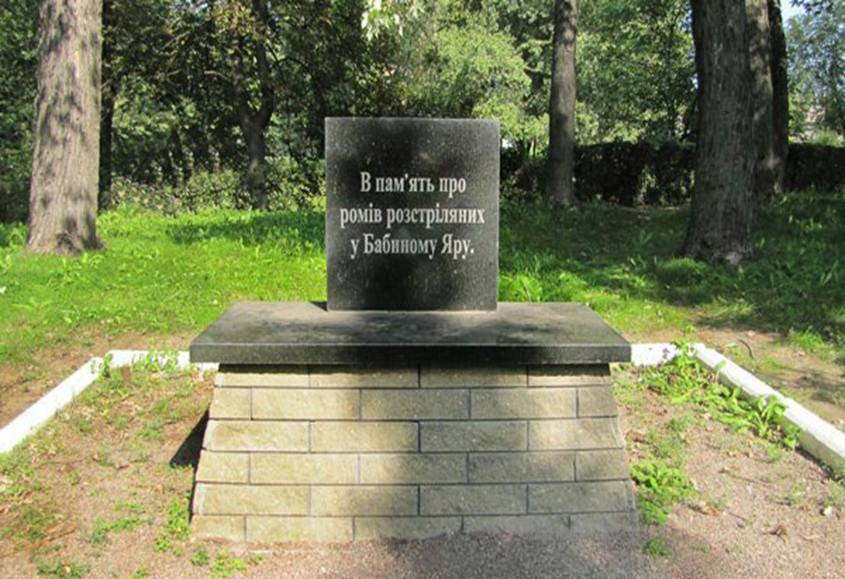 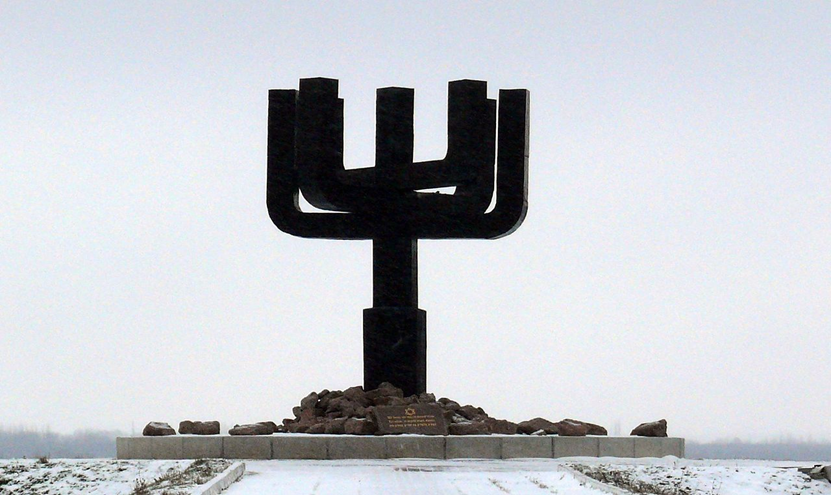 .
Дробицький Яр у Харкові
«В пам’ять про ромів розстріляних у Бабиному Яру».(http://www.kby.kiev.ua).
ВИСНОВКИ
Роми-це єдиний сучасний народ,що зазнав геноциду нацистів в роки Другоії Світової війни і доля  якого мало досліджена в сучасній історіографії. 
Протягом історії і до тепер  щодо ромів  існує стереотип : «асоціальний елемент», адже ці люди свідомо відмовились від європейських цінностей. Тож загроза дискримінації цього народу  залишається.
Цигани - це народ, який вбивали двічі протягом одного століття. Спочатку в нацистських концтаборах і гетто іх розстрілювали разом з євреями і радянськими військовополоненими, а другий раз - після війни, коли замовчувалася правда і знищувалася сама пам'ять про трагічну історію цього народу.
Історія ромів потребує ретельного дослідження та інтеграції в сучаснє цивілізаційне життя.
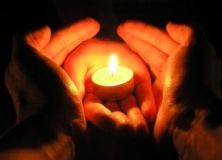 ДЖЕРЕЛА:
ru.wikipedia.org/wiki/Геноцид_цыган
vk.com/wall-27520742_472854
ru.exrus.eu/Genotsid-tsygan-vo-vremya-Vtoroy-Mirovoy-voyny
Академічний тлумачний словник (1970—1980)
ДАХО, ф. Р-3746, оп. 1, спр. 3, арк. 2
Дробицкий Яр... Очерки. Воспоминания, Стихи. - Харьков, 1991. - C. 12.
АУСБУЗО, ф. 5, спр. 20368 в 42 т. - Т. 7, с. 233
http://romagenocide.com.ua
http://gypsy-life.net/history-main4.htm
http://bukvoid.com/ua
http://www.holocaust.kiev.ua
http://zaholovok.com.ua/ukrajinu-v-ato-zakhishchayut-i-romi-zakarpattya
http://www.istpravda.com.ua/articles/2015/10/15/148576/view_print/
http://www.lawmix.ru/comm/12066 .
http://ua-referat.com/Кримінальна_відповідальність_за_геноцид.